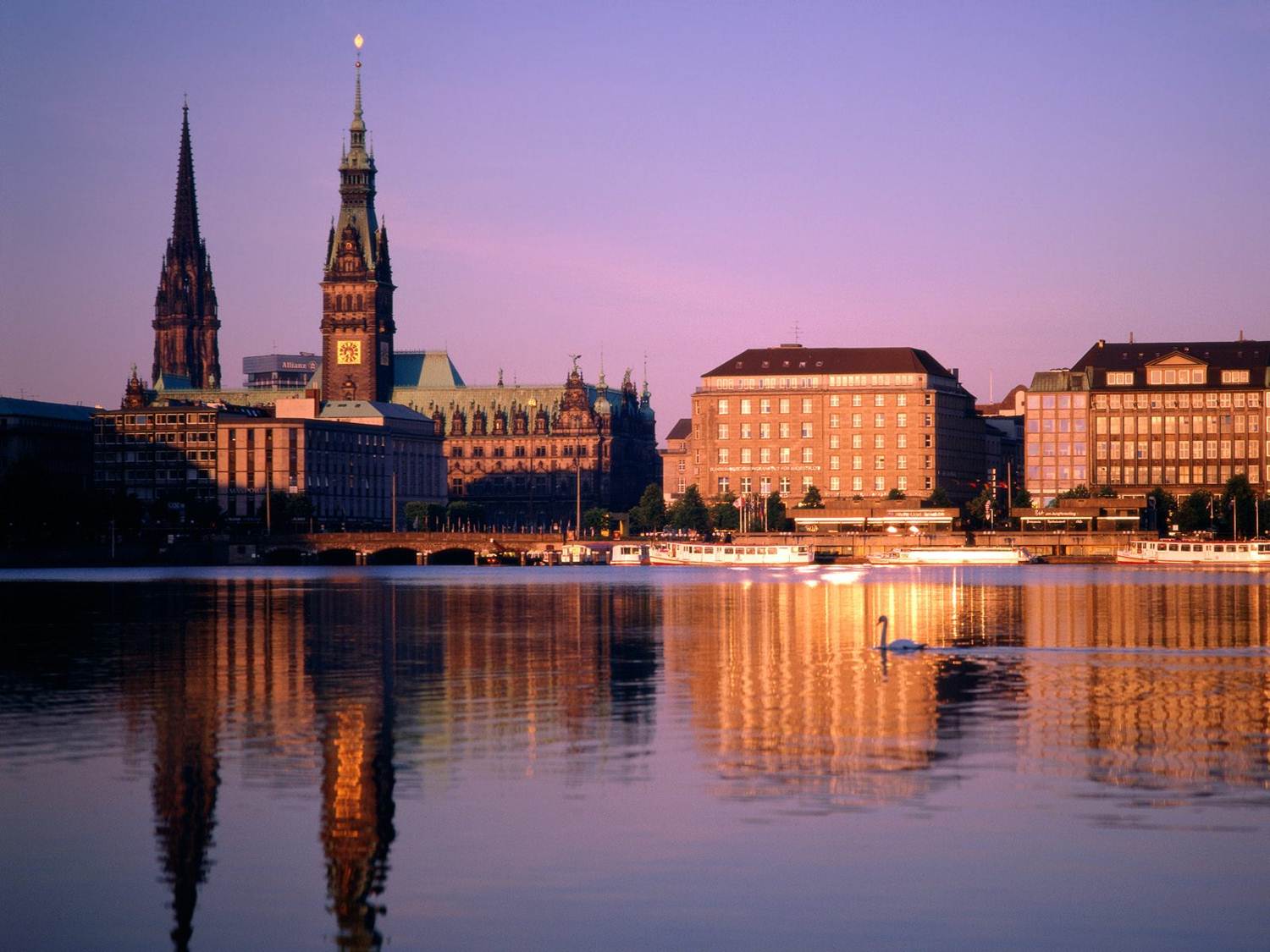 Deutschland
Deutschland liegt im Mitteleuropa
Deutschland hat viele Landmarke
Brandenburger Tor
Schwarzwald
Schloss Charlottenburg
Reichstag
Schloss Neuschwanstein



Fernsehturm
Kölner Dom
Treptower Park
Museumsinsel
Potsdamer Platz
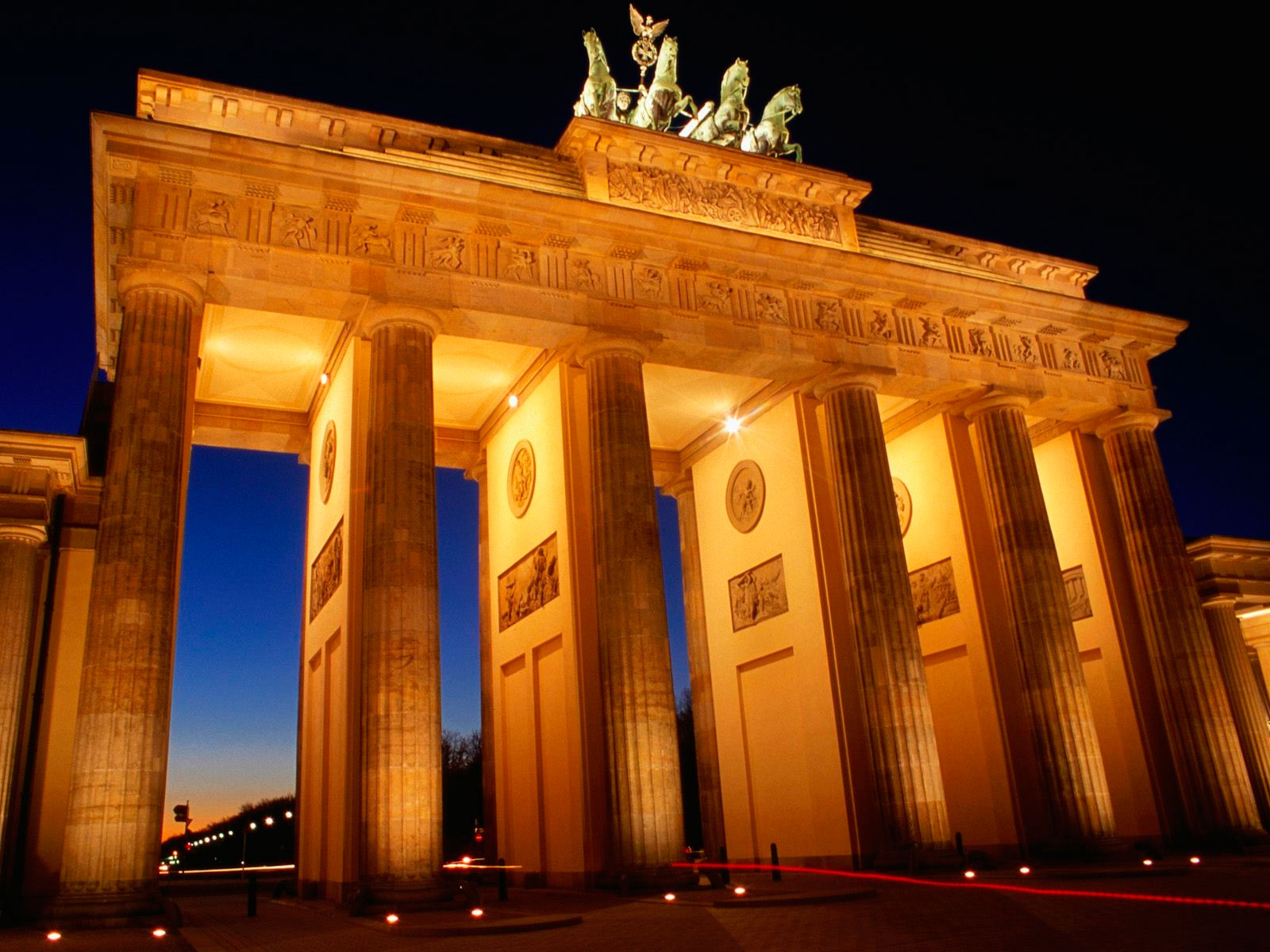 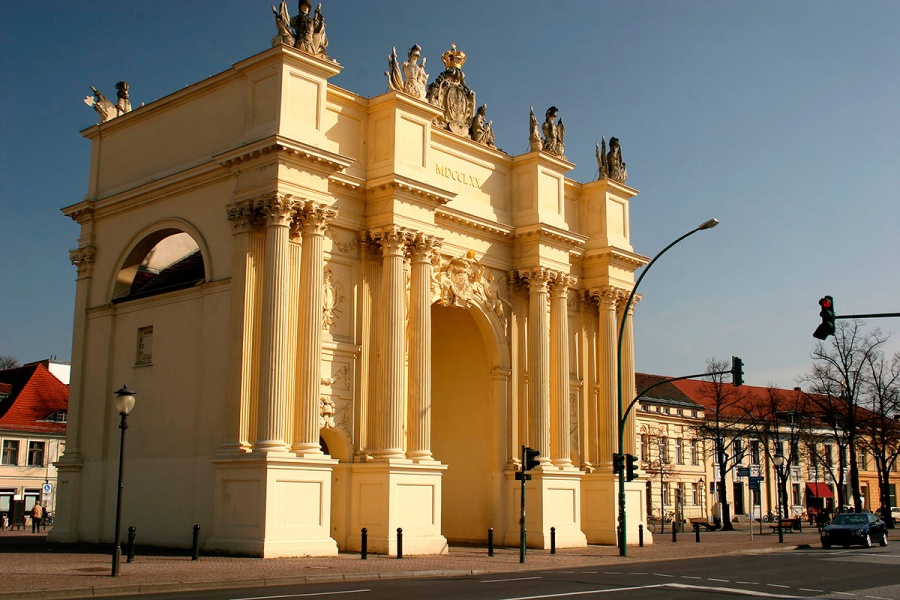 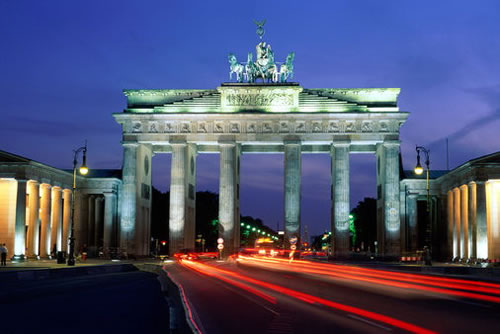 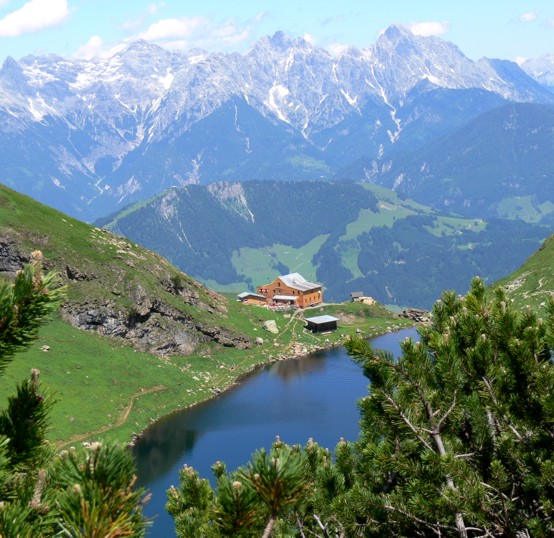 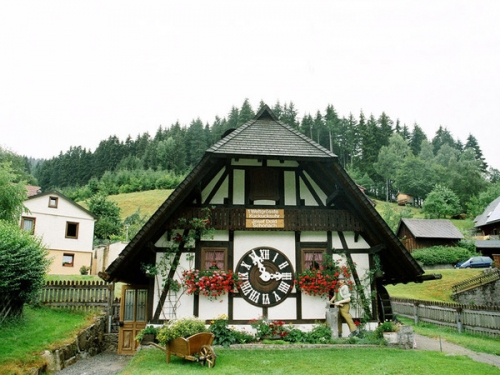 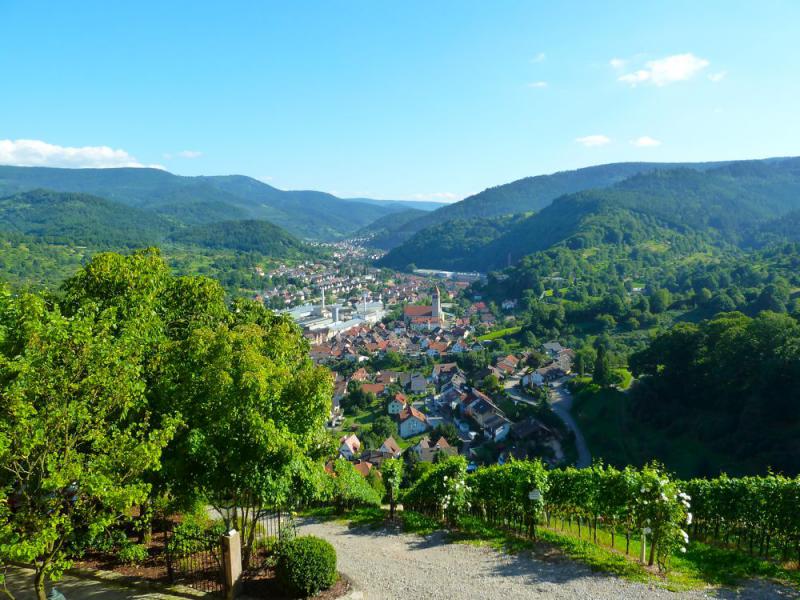 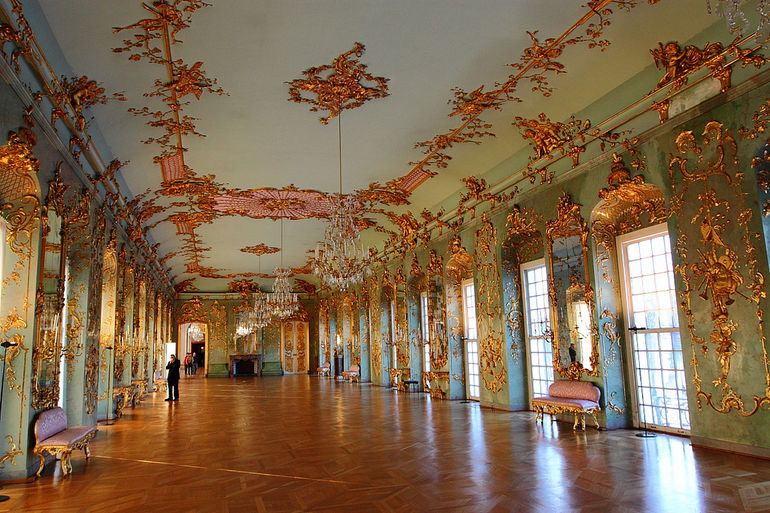 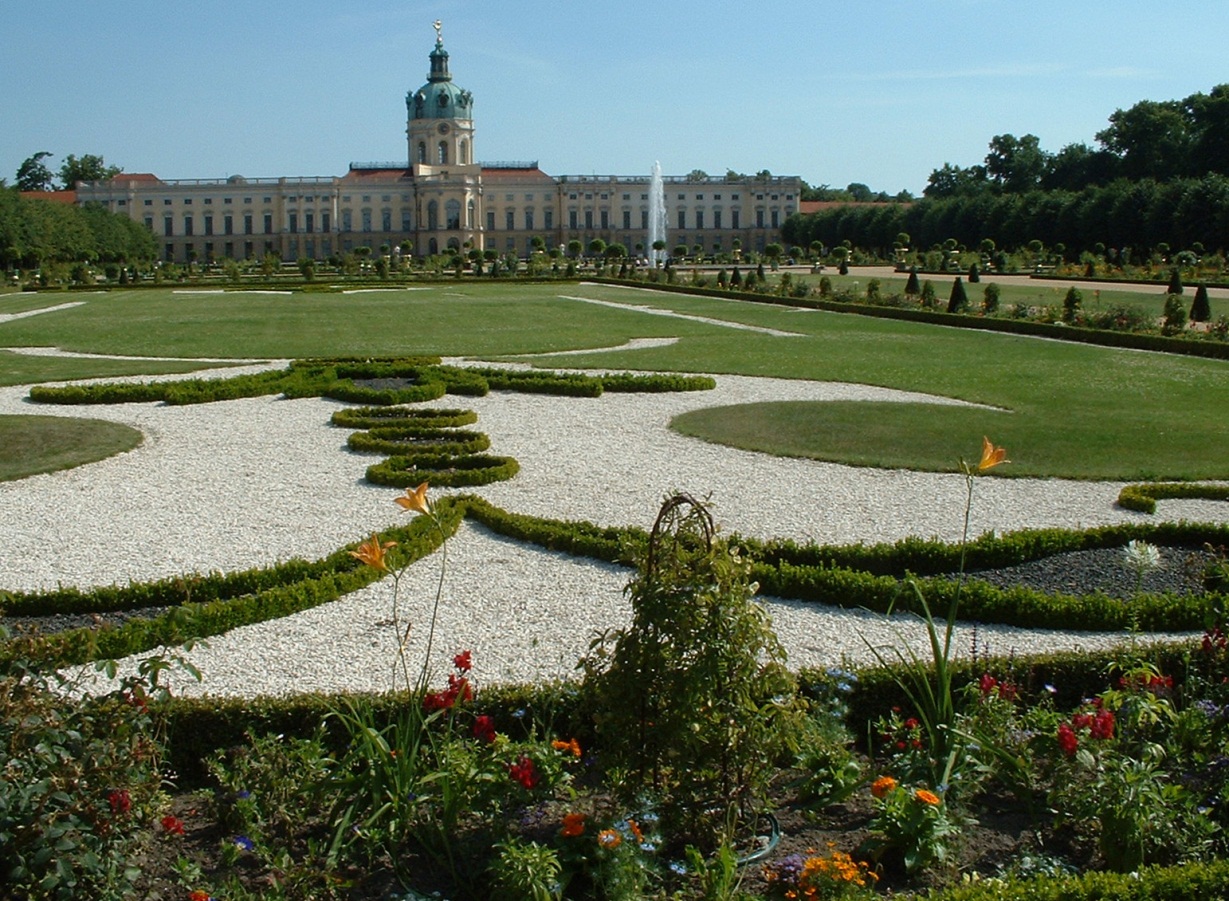 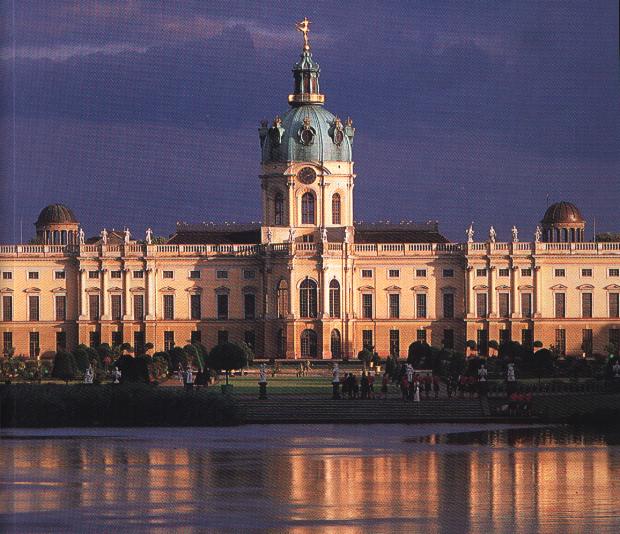 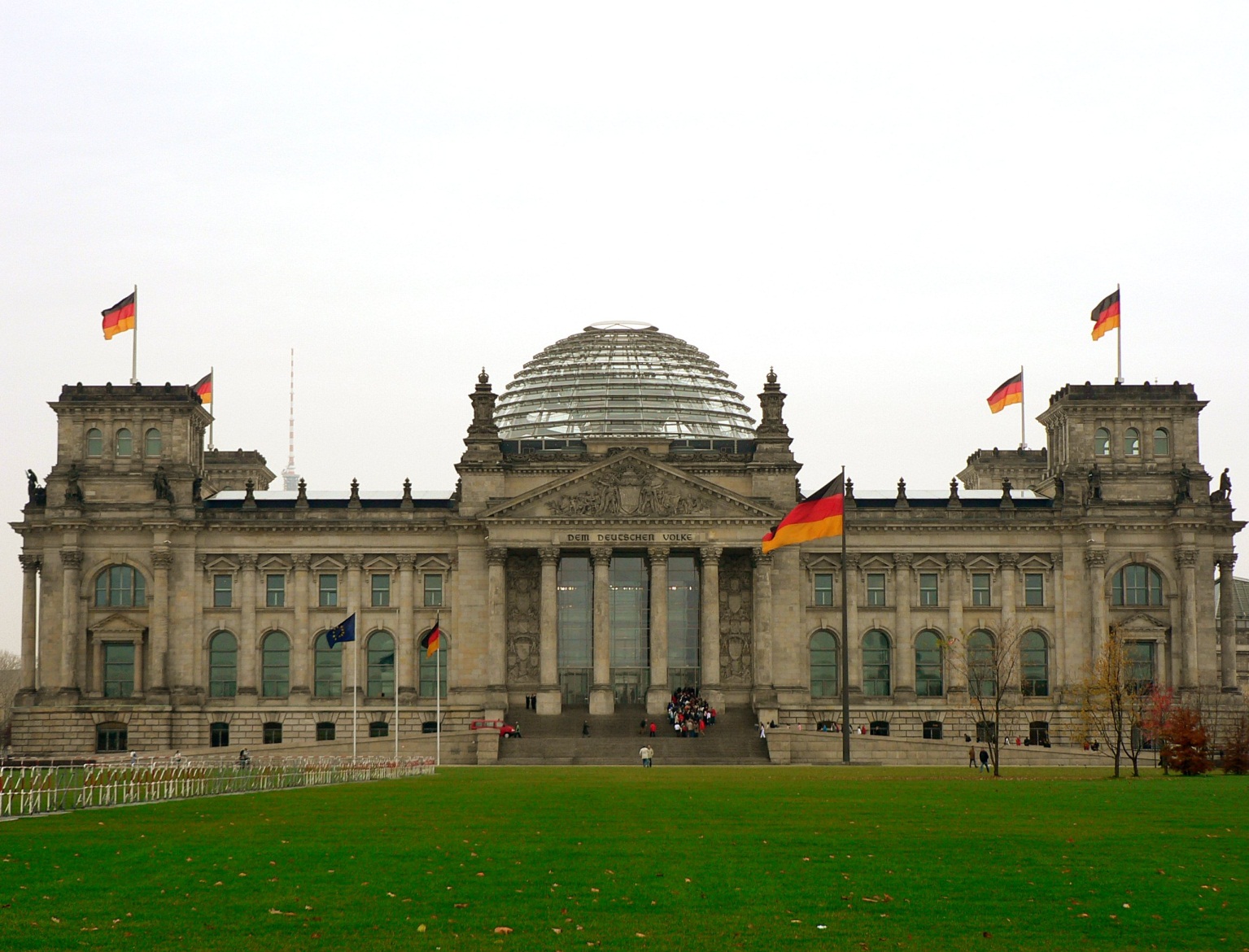 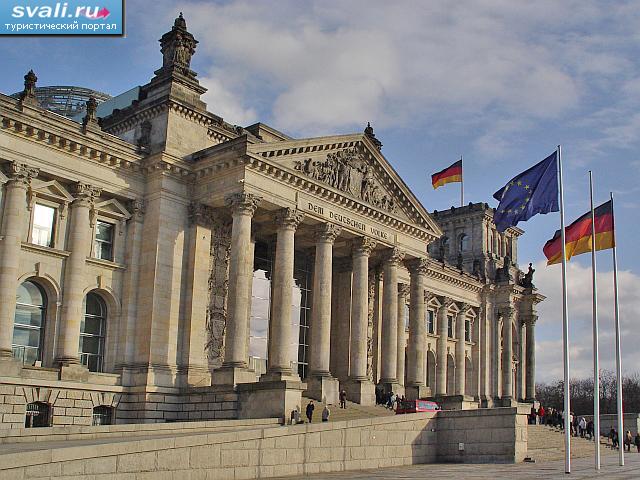 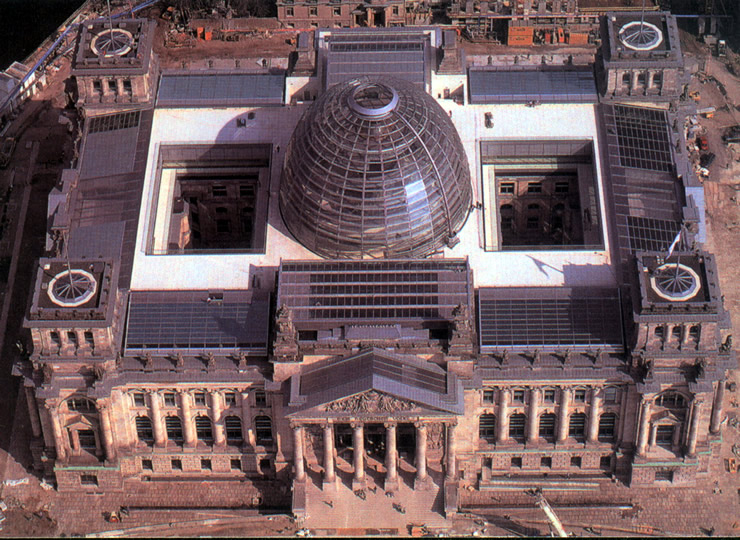 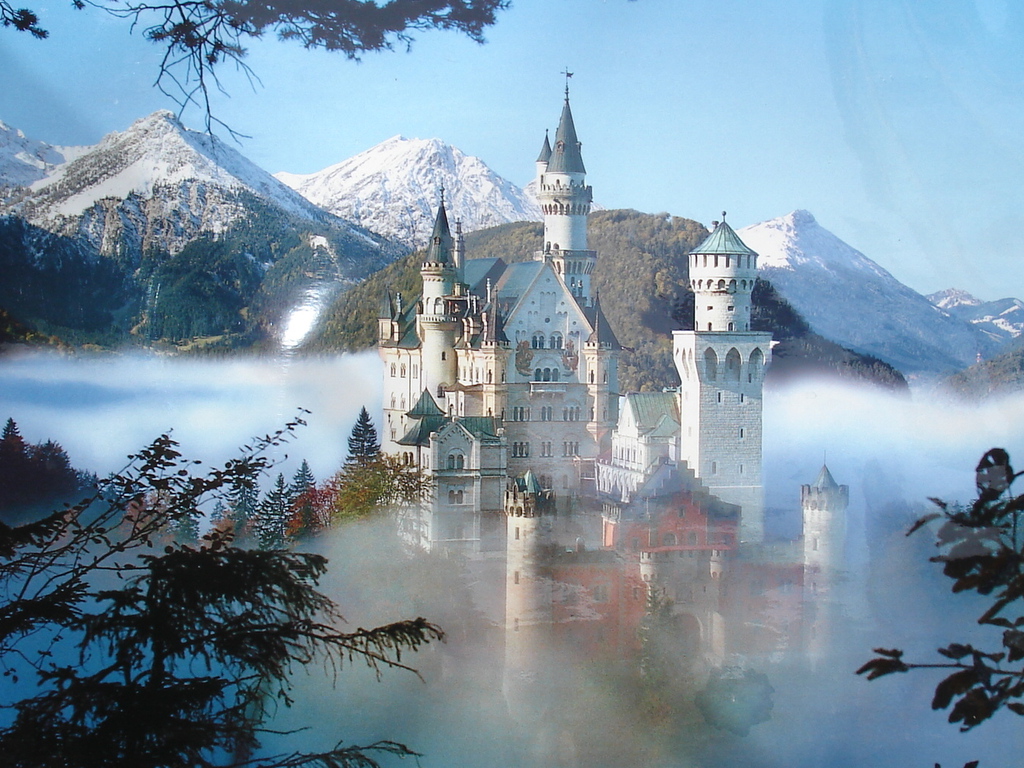 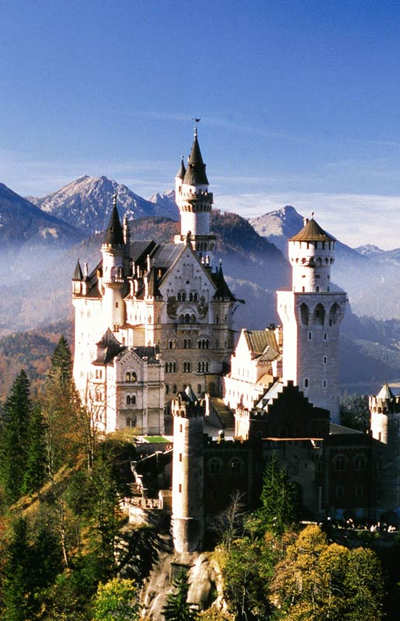 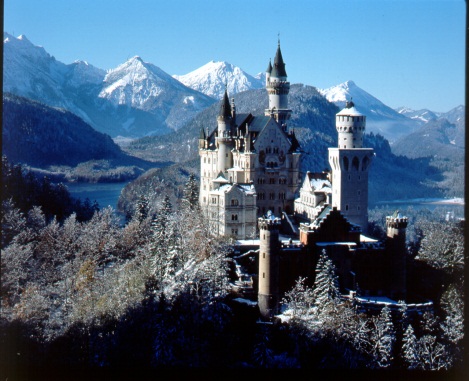 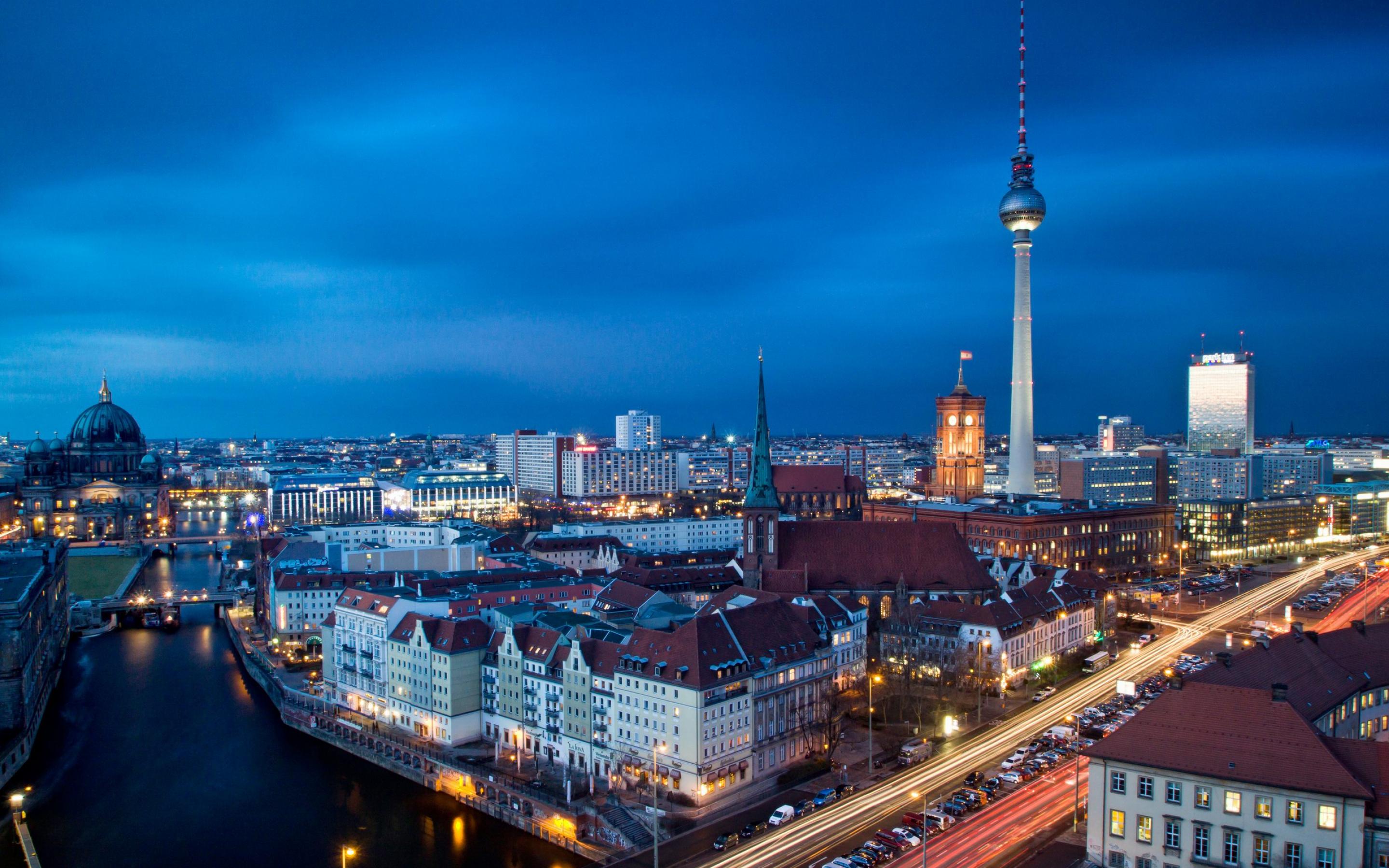 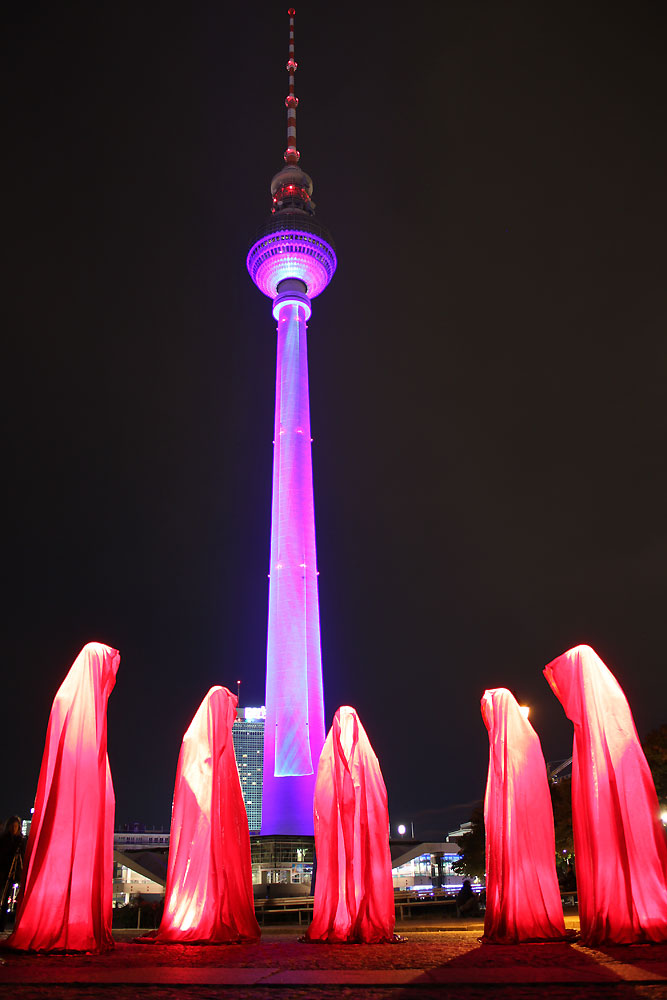 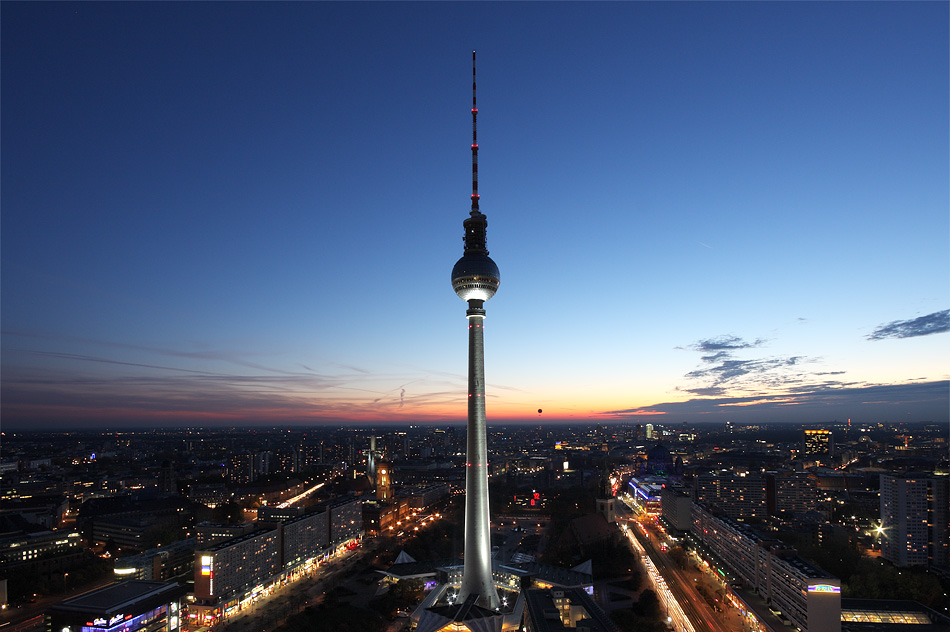 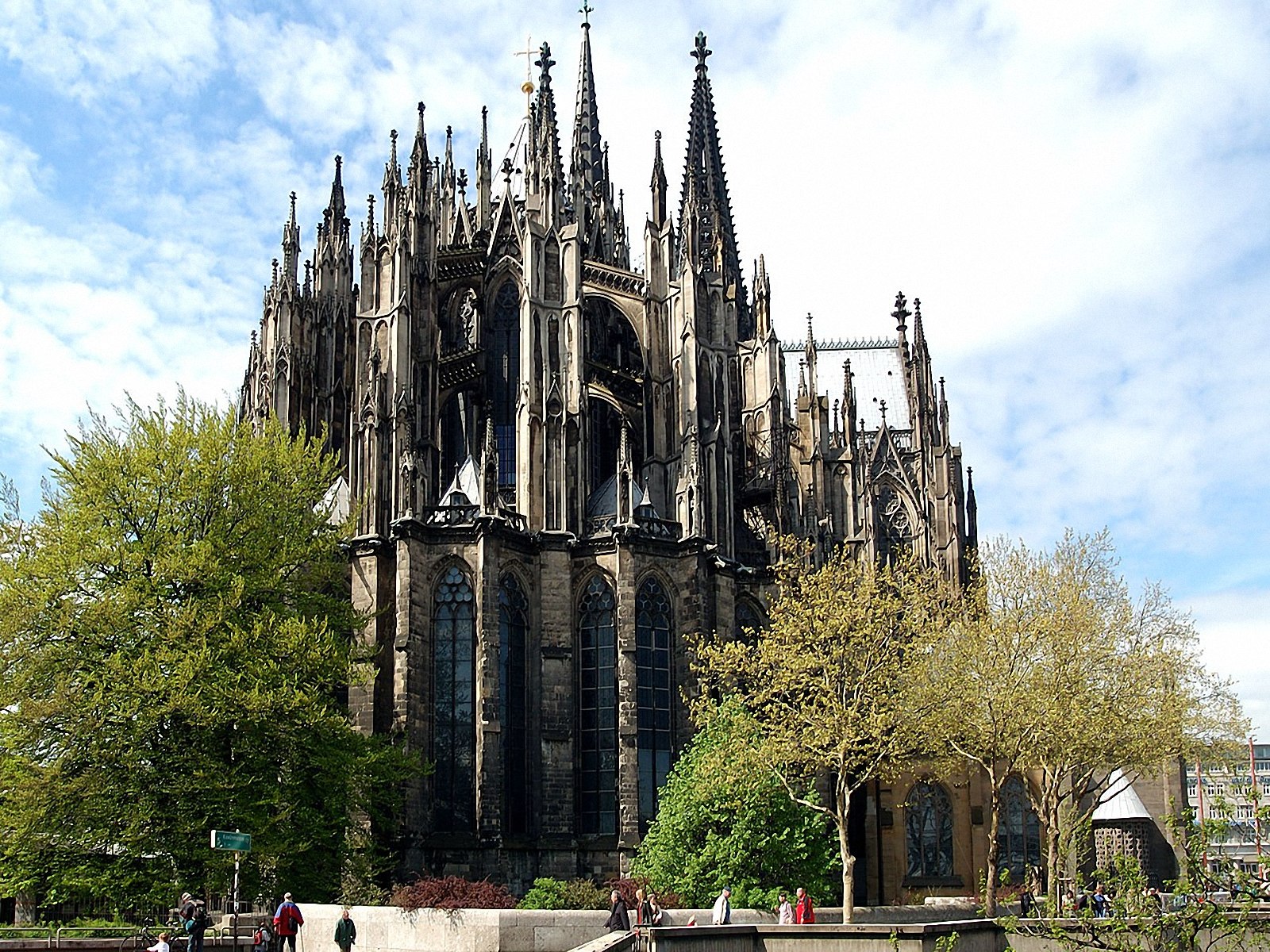 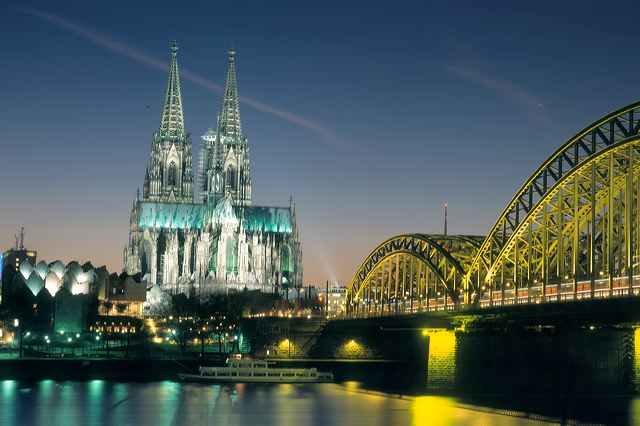 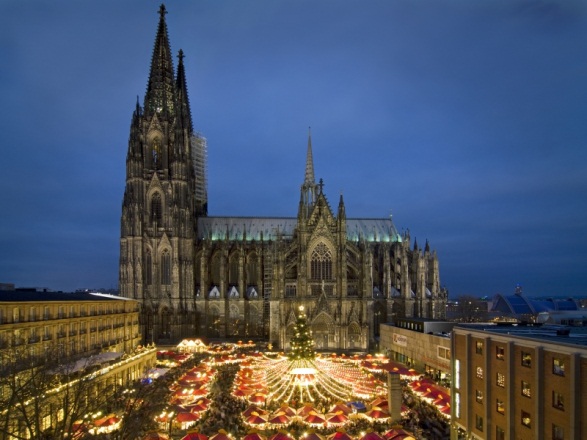 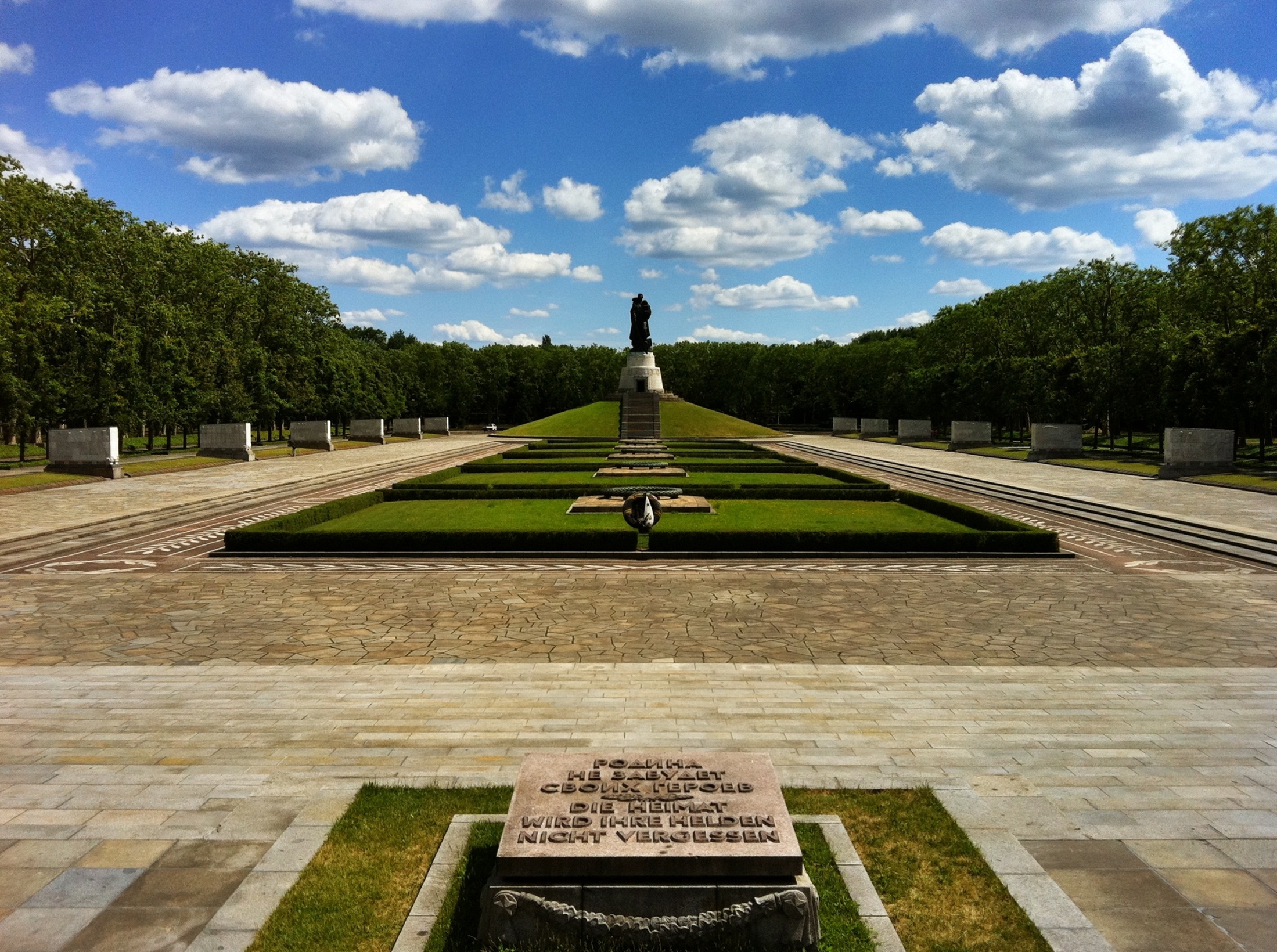 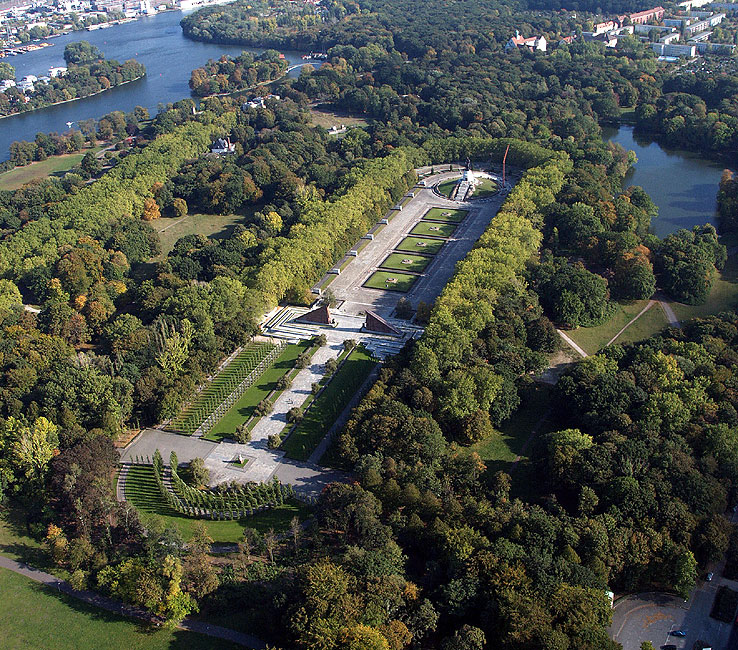 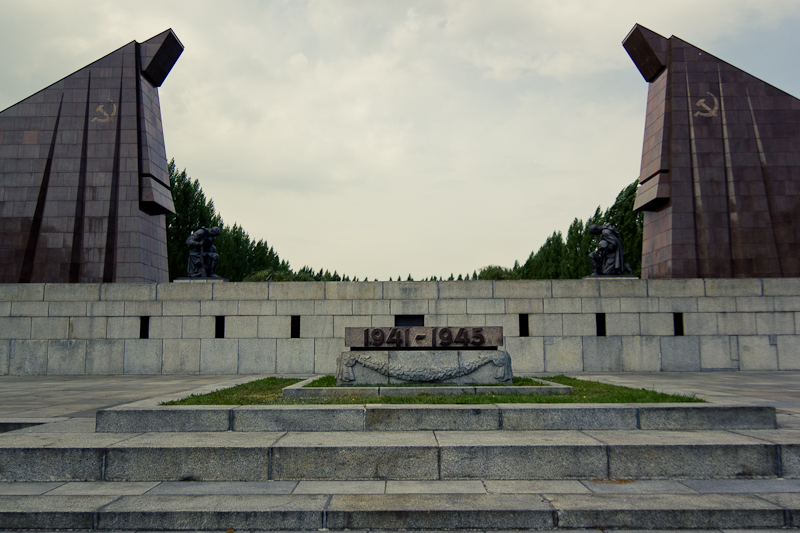 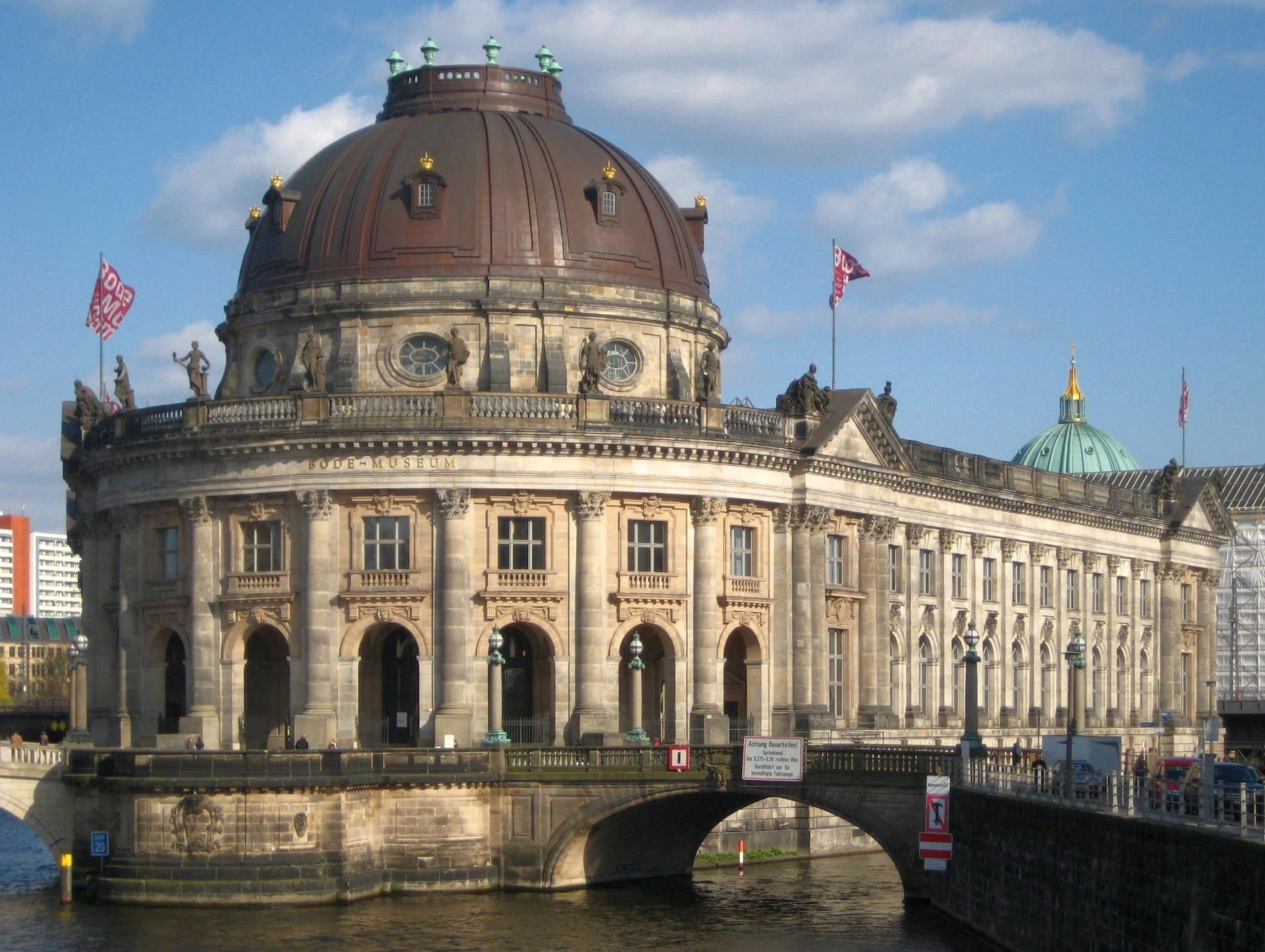 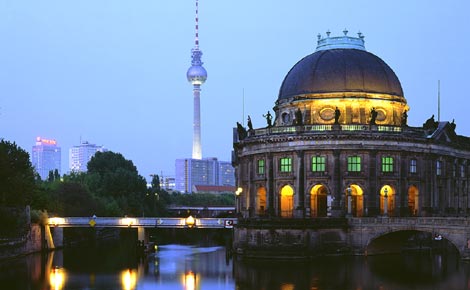 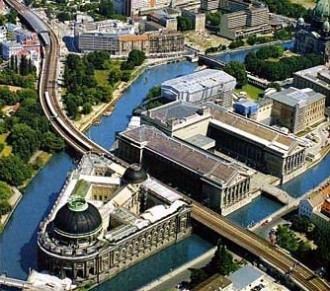 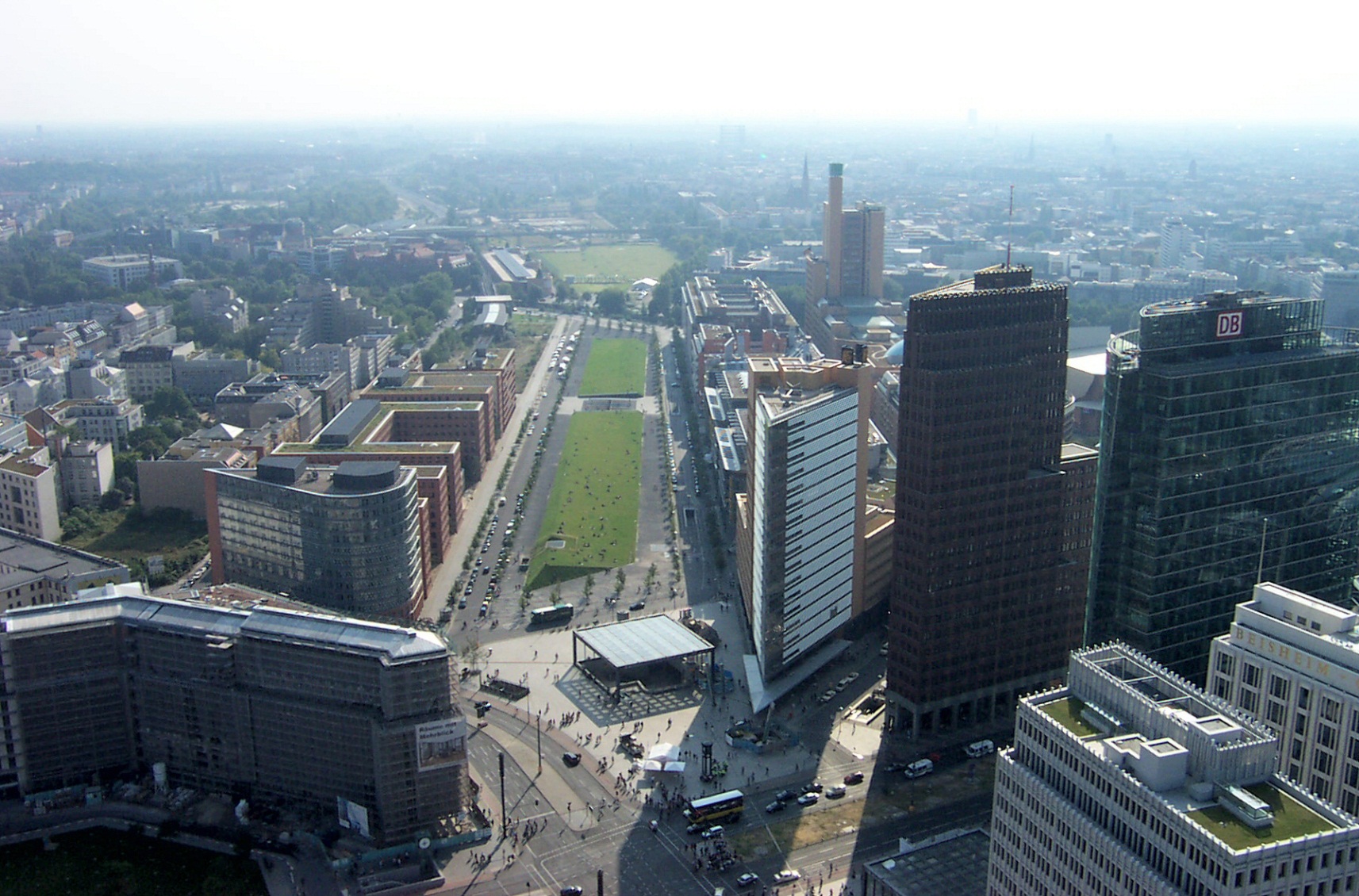 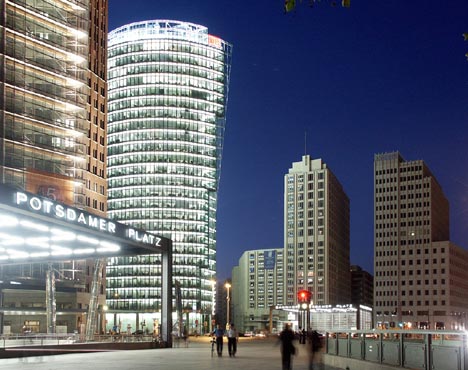 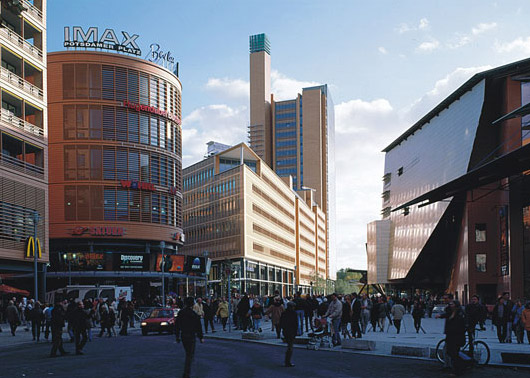 die grosse städte
Viele
danke
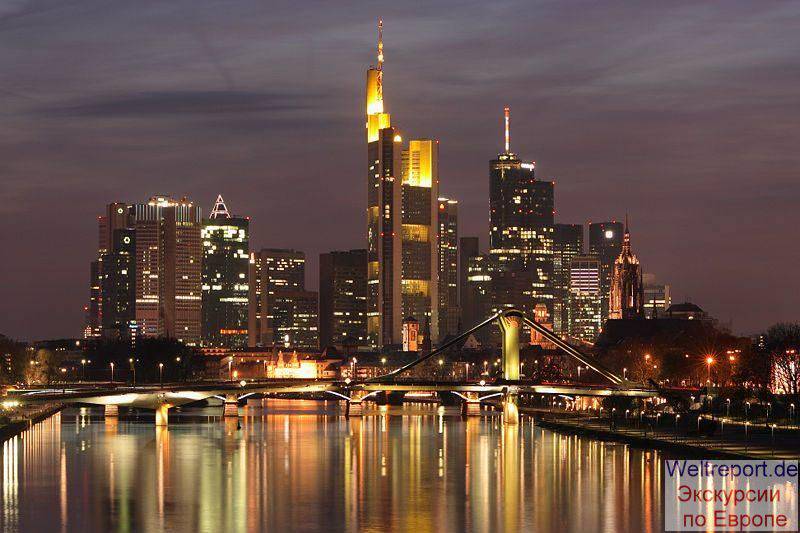